Small Business Tax Summit
NFIB Research Center
Small Business Problems and Priorities
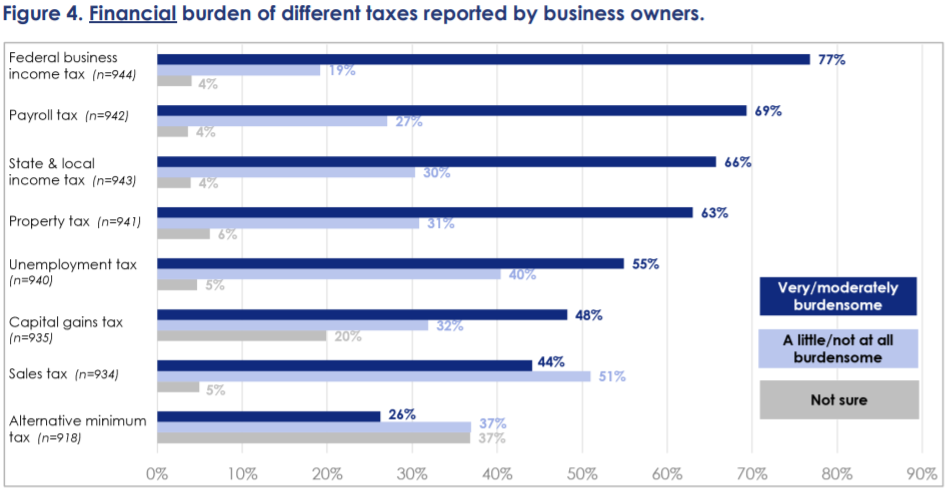 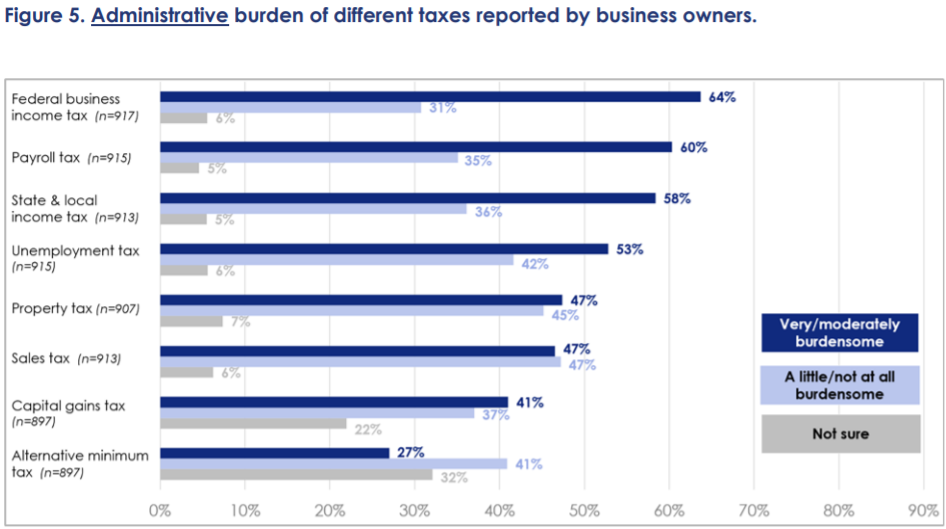 Nearly a quarter (22%) of small business owners have contacted or tried to contact the IRS for information related to their business(es) in the last 12 months.  Among those who contacted the IRS about two-thirds (64%) reported their contacted with the IRS as not at all helpful.
When asked about preparing this year’s taxes, about half of small business owners (47%) reported that preparing their 2020 and 2021 taxes has been more difficult than it was pre-Covid.
About one-third of small business owners reported that they are planning to or have requested an extension for filing their 2021 tax return.
Small Business Tax Summit
NFIB Research Center